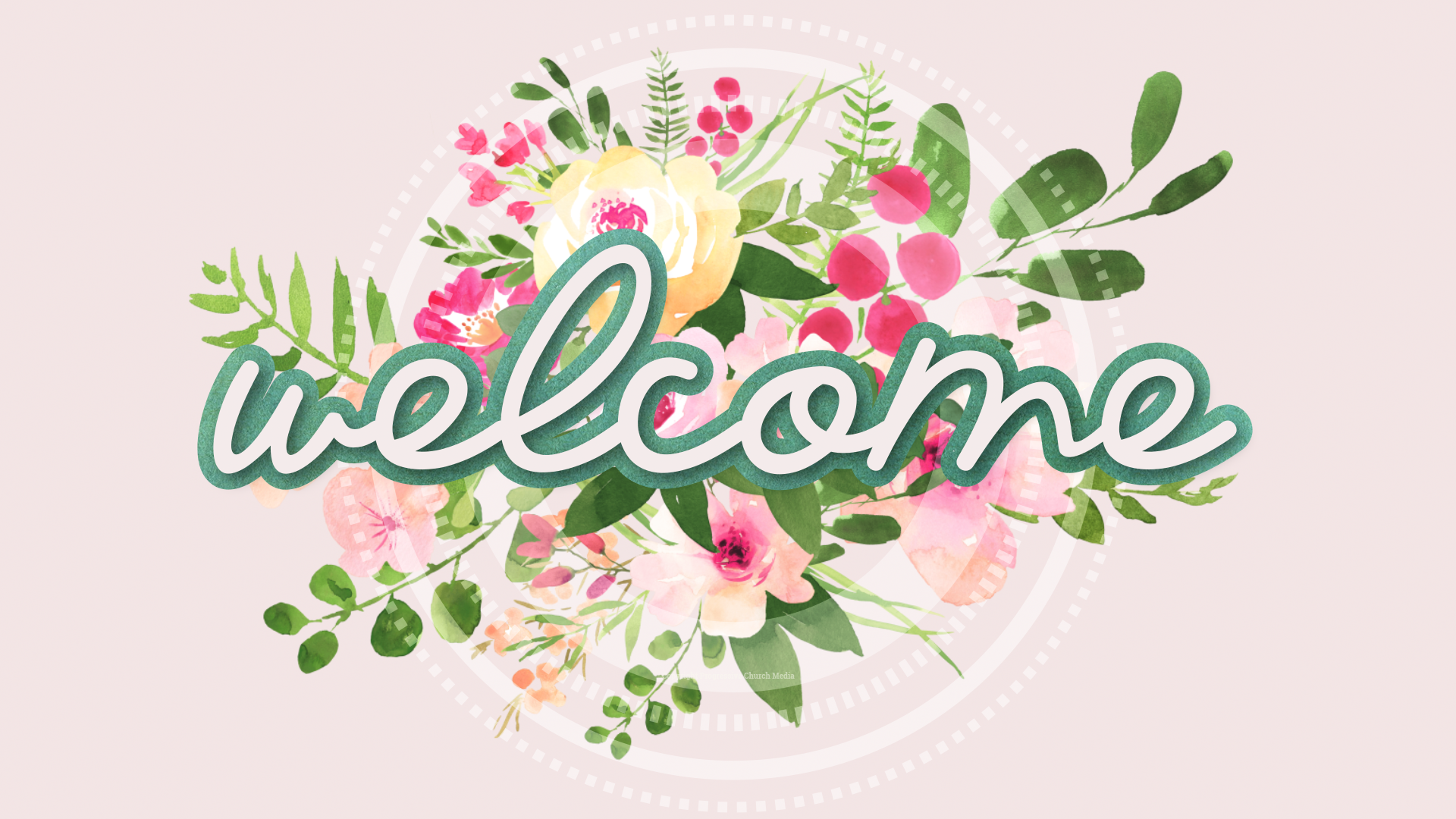 Introduction
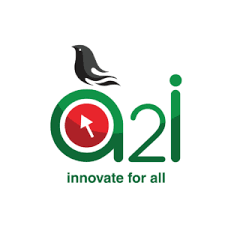 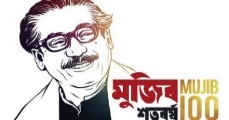 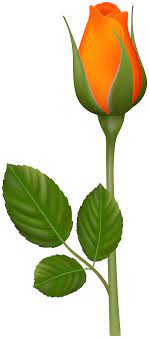 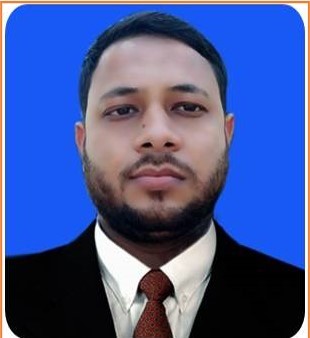 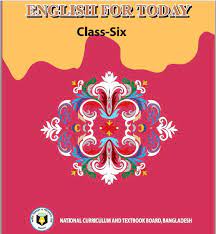 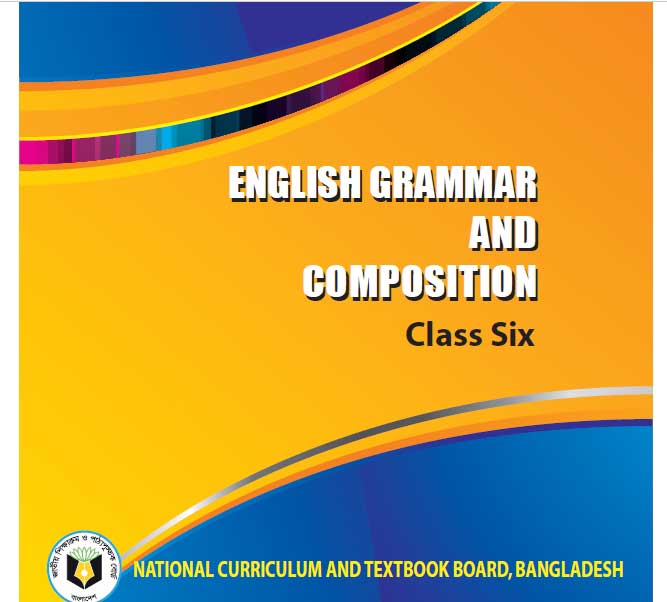 Class : Six
Subject : English Grammar 
And Composition
Unit : 6, Lesson : 1
Topic : Types of Sentence.
Time : 45 minutes.
Md.Hujjatul Hoque
Assistant Teacher (English)
Sonargaon High School
Rangunia,Chittagong
Contact : 01832811799
E-mail: hujjatulkayessp@gmail.com
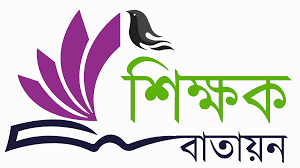 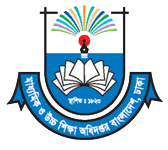 [Speaker Notes: u]
Learning outcomes
After completing the lesson, students will be able to ..
What is Sentence?
Write the name of different types of sentences from the followings. 
Jonny is happy. 
Isn’t the boy loud?
Her English is very fluent. 
Was not the mother angry?
She spoke to us earlier.
What does your father do?
Let them wait.
HOME WORK
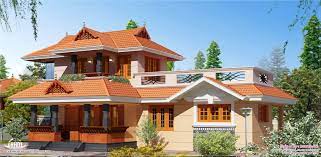 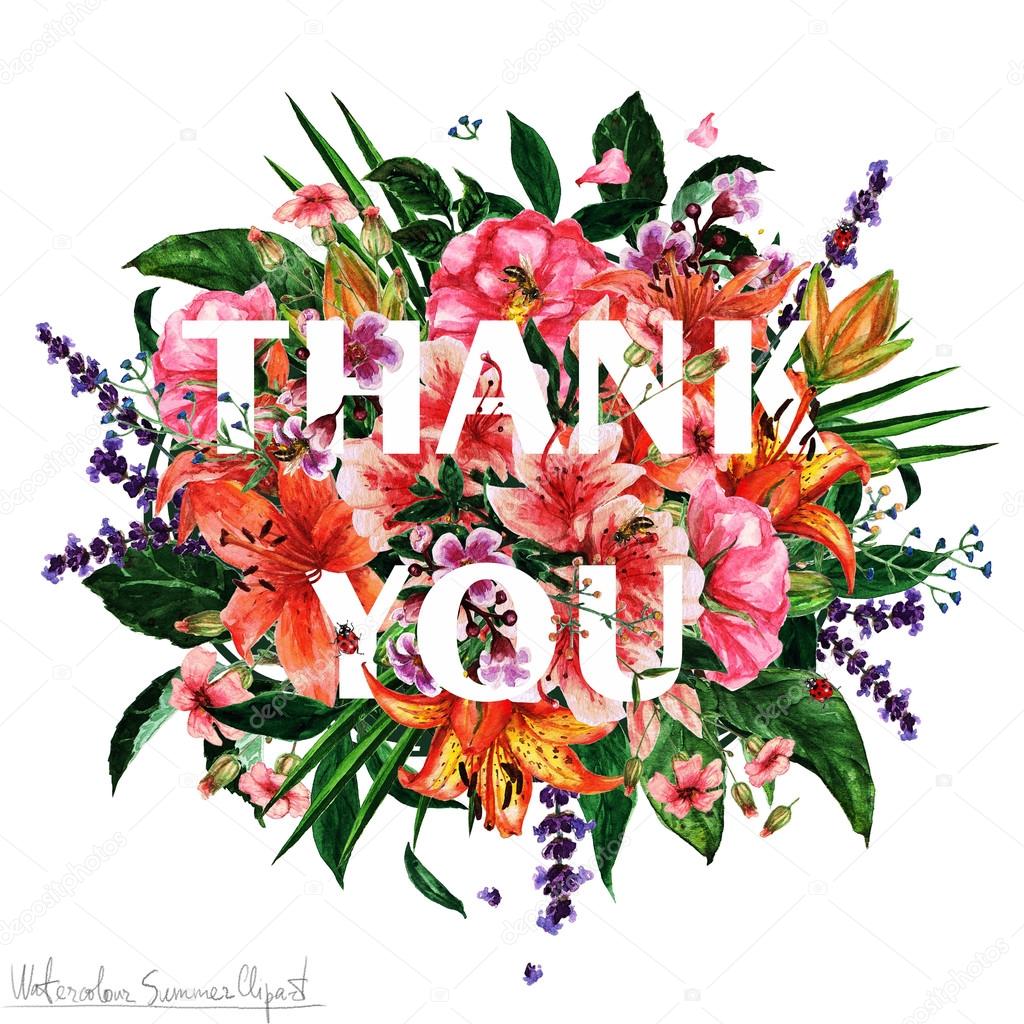